Жоғары оқу орнына дейінгі дайындық кафедрасы
Ғылыми еңбектер: мақалалар мен монографияларды жариялау
«Жас талант» СБИ жобасы
Халықаралық конференцияларды ұйымдастыру және қатысу
Ғылыми-инновациялық қызмет
Ғылыми жобаларға жетекшілік ету және қатысу
Тыңдаушылардың ғылыми-зерттеу жұмыстары
Ғылыми жобаларды ұйымдастыру және қатысу
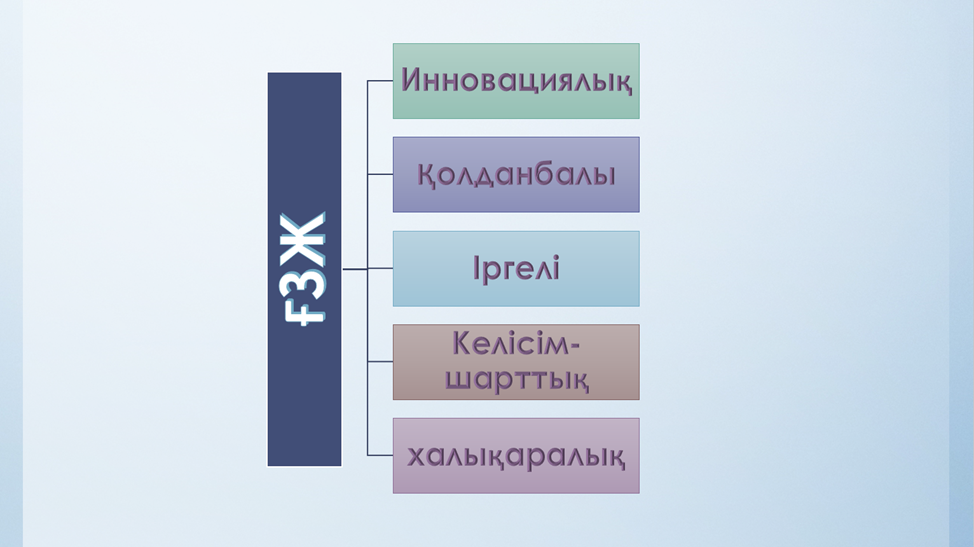 Куратор-эдвайзерлердің кафедра және факультет төңірегіндегі жұмысы
Олимпиадалар мен жарыстарға қатысу
Әлеуметтік жұмыс
Әлеуметтік-тәрбие жұмыстар
Мәдени іс-шаралар
Оқу үдерісіндегі тәрбие жұмыстары
Семинарлар, конференциялар және дөңгелек үстел ұйымдастыру және қатысу
Кафедра тыңдаушылары жыл сайынғы өткізілетін халықаралық, республикалық деңгейдегі конференциялар мен жоғары оқу орнына дейінгі білім беру факультетінде өтетін байқауларға белсенді түрде қатысады. Сонымен қатар, әртүрлі клубтар мен үйірмелердің мүшелері болып табылады.
Жарыстар
Конференциялар
Университеттік «Студенттік көктем» көркемөнерпаздар байқауы
«Фараби әлемі» аясында өтетін студенттер мен жас ғалымдар ғылыми конференциясы